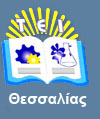 Δομές Δεδομένων και Αρχεία
Ενότητα 6: Διαχείριση Πινάκων ΙΙ

Ηλίας Κ. Σάββας, 
Αναπληρωτής Καθηγητής,
Τμήμα Μηχανικών Πληροφορικής Τ.Ε.,
T.E.I. Θεσσαλίας
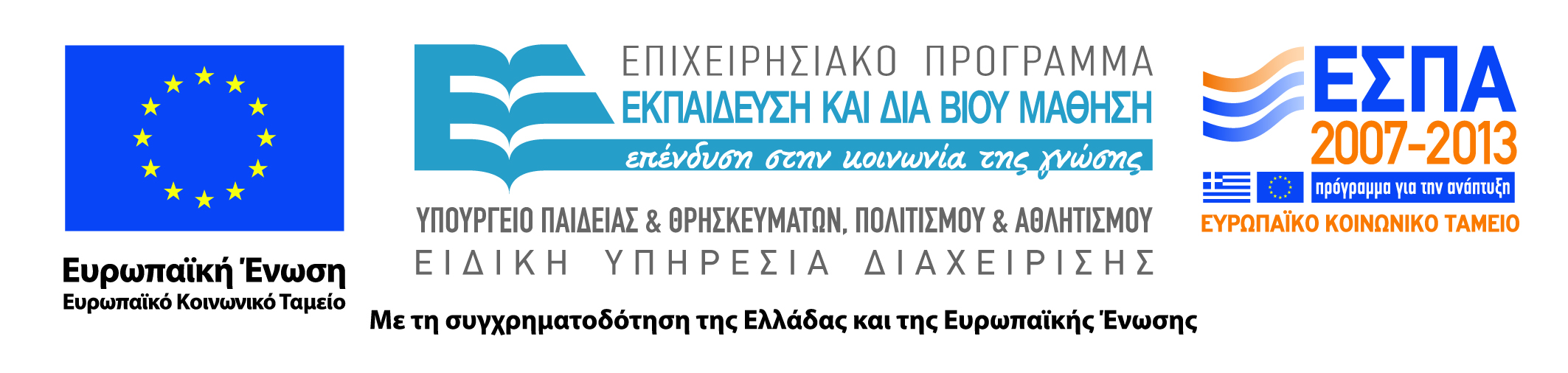 Άδειες Χρήσης
Το παρόν εκπαιδευτικό υλικό υπόκειται σε άδειες χρήσης Creative Commons. 
Για εκπαιδευτικό υλικό, όπως εικόνες, που υπόκειται σε άλλου τύπου άδειας χρήσης, η άδεια χρήσης αναφέρεται ρητώς.
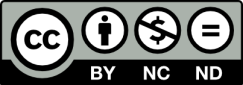 2
Χρηματοδότηση
Το παρόν εκπαιδευτικό υλικό έχει αναπτυχθεί στα πλαίσια του εκπαιδευτικού έργου του διδάσκοντα.
Το έργο υλοποιείται στο πλαίσιο του Επιχειρησιακού Προγράμματος «Εκπαίδευση και Δια Βίου Μάθηση» και συγχρηματοδοτείται από την Ευρωπαϊκή Ένωση (Ευρωπαϊκό Κοινωνικό Ταμείο) και από εθνικούς πόρους.
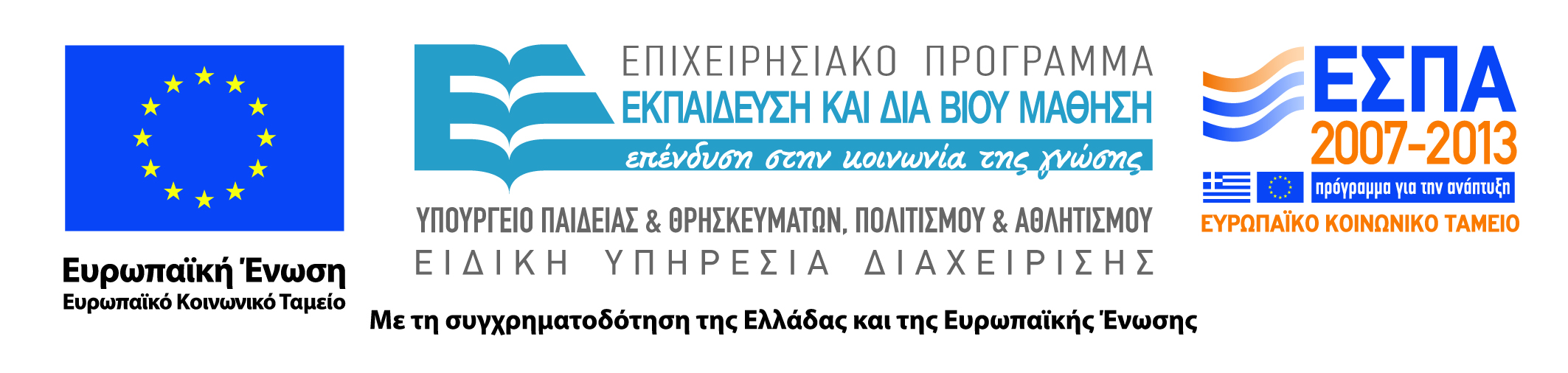 3
Σκοποί  ενότητας
Ο Αναγνώστης να μπορεί να: 
Διαχειρίζεται ειδικές κατηγορίες πινάκων όπως τριγωνικούς, συμμετρικούς, αραιούς κ.α.
4
Διαχείριση Πινάκων ΙΙ
Περιεχόμενα ενότητας
Πίνακες: 
Merge Sort,
Τριγωνικοί, αραιοί, συμμετρικοί.
5
Διαχείριση Πινάκων ΙΙ
Merge Sort
Πολυπλοκότητα της τάξης Νlog(N)+Ν.
Αναδρομική:
Αντί να ταξινομήσουμε ολόκληρο τον πίνακα, τον διασπάμε σε δύο υποπίνακες Ν/2 μεγέθους και τους ταξινομούμε,
Και αναδρομικά επαναλαμβάνουμε…
Στην συνέχεια τους ενοποιούμε διατηρώντας την ταξινόμηση.
6
Διαχείριση Πινάκων ΙΙ
Αλγόριθμος
1: Διαδικασία MergeSort(πίνακας Α, ακέραιος αρχή, ακέραιος τέλος)
2: Αρχή,
3: Εάν (αρχή < τέλος) Τότε,
4: μέση = (αρχή+τέλος) / 2,	
5: MergeSort(A, αρχή, μέση)
6: MergeSort(A, μέση+1, τέλος)
7: Συνένωση(A, αρχή, μέση, τέλος)
8: Τέλος Εάν
9: Τέλος Διαδικασίας «MergeSort»
7
Διαχείριση Πινάκων ΙΙ
Merge και Συνένωση (1 από 2)
8
Διαχείριση Πινάκων ΙΙ
Merge και Συνένωση (2 από 2)
9
Διαχείριση Πινάκων ΙΙ
Συνένωση;
Είναι γνωστός ήδη ο μηχανισμός συνένωσης ταξινομημένων πινάκων (από το προηγούμενο μάθημα).
Ναι αλλά συνένωση 2 διαφορετικών πινάκων προς ένα τρίτο…. 
Συνένωση 2 τμημάτων του ίδιου πίνακα στον ίδιο του τον εαυτό;
Απλό: Χρήση βοηθητικού πίνακα!!!
10
Διαχείριση Πινάκων ΙΙ
Άσκηση
Να γίνει ένα πρόγραμμα το οποίο να εισάγει έναν μεγάλο πίνακα και στην συνέχεια να τον ταξινομεί με τις μεθόδους merge, bubble, και selection και να χρονομετρεί και συγκρίνει τους χρόνους που απαιτήθηκαν για τις ταξινομήσεις.
11
Διαχείριση Πινάκων ΙΙ
Headers - Συναρτήσεις
#include <stdio.h>
#include <stdlib.h>
#include <time.h>
#define N 4000 /* Μέγεθος πίνακα */
#define T 1000 /* Εύρος τυχαίων τιμών */


void synenosi(int *, int, int, int);
void merge_sort(int *, int, int);
void bubble_sort(int *, int);
void selection_sort(int *, int );
12
Διαχείριση Πινάκων ΙΙ
Main: Δηλώσεις και Εισαγωγή Πίνακα
int main()
{
    time_t t1, t2, t3, t4;
    int P1[N], P2[N], P3[N];
    int i, tyxaia_timi;
    int flag1 = 0, flag2 = 0;
    srand(time(NULL));  
    for (i=0; i<N; i++) {
        tyxaia_timi = rand() % T;
        P1[i] = tyxaia_timi;
        P2[i] = tyxaia_timi;
        P3[i] = tyxaia_timi;
    }
13
Διαχείριση Πινάκων ΙΙ
Main: Ταξινομήσεις και χρονομέτρηση
t1 = time(NULL);
    merge_sort(P1, 0, N-1);

    t2 = time(NULL);
    bubble_sort(P2, N);

    t3 = time(NULL);
    selection_sort(P3 ,N );
    t4 = time(NULL);
14
Διαχείριση Πινάκων ΙΙ
Main: Εκτύπωση και Σύγκριση
for (i=0; i<N; i++) {
        if (i%10 == 0)
            printf("\n");
        printf("%5d", P1[i]);
    }
    
    for (i=0; i<N; i++)
        if (P1[i] != P2[i])
            flag1 = 1;
    
    for (i=0; i<N; i++)
        if (P2[i] != P3[i])
            flag2 = 1;
15
Διαχείριση Πινάκων ΙΙ
Main: Έλεγχοι
if (flag1 == 0)
        printf("\n\n\n Merge - Bubble: Και οι δύο ταξινομήσεις δημιούργησαν ταυτόσημους πίνακες \n");
    else
        printf("\n\n\n Merge - Bubble: Oι δύο ταξινομήσεις ΔΕΝ δημιούργησαν ταυτόσημους πίνακες \n");

if (flag2 == 0)
        printf("\n\n\n Bubble - Selection: Και οι δύο ταξινομήσεις δημιούργησαν ταυτόσημους πίνακες \n");
    else
        printf("\n\n\n Bubble - Selection: Oι δύο ταξινομήσεις ΔΕΝ δημιούργησαν ταυτόσημους πίνακες \n");
16
Διαχείριση Πινάκων ΙΙ
Main: Χρονομετρήσεις
printf("\n\n Για την merge sort χρειάστηκαν %5d secs", t2-t1);
    
    printf("\n Για την bubble sort χρειάστηκαν %5d secs", t3-t2);
    
    printf("\n Για την selection sort χρειάστηκαν %5d secs\n\n\n", t4-t3);
    
   return 0;
}
17
Διαχείριση Πινάκων ΙΙ
Συναρτήσεις: merge sort
void merge_sort(int *A, int arxi, int telos)
{
    int mesi;
    
    if ( arxi < telos ) {
        mesi = (arxi+telos) / 2;
        merge_sort(A, arxi, mesi);
        merge_sort(A, mesi+1, telos);
        synenosi(A, arxi, mesi, telos);
    }
}
18
Διαχείριση Πινάκων ΙΙ
Συναρτήσεις: Συνένωση (1 από 2)
void synenosi(int *A, int arxi, int mesi, int telos) {
	int B[telos-arxi+1]; /* Βοηθητικός πίνακας*/
	int i=arxi, k=0;
	int j=mesi+1;
	
	while (i <= mesi && j <=  telos) 
		if (A[i] <= A[j])  
			B[k++] = A[i++];
		else
			B[k++] = A[j++];
19
Διαχείριση Πινάκων ΙΙ
Συναρτήσεις: Συνένωση (2 από 2)
while (i <= mesi) B[k++] = A[i++];
  while (j <= telos) B[k++] = A[j++];
	
    /* Μεταφορά του βοηθητικού πίνακα στο αντίστοιχο τμήμα το βασικού πίνακα */
	for (i=arxi; i <= telos; i++)
		A[i] = B[i-arxi];
}
20
Διαχείριση Πινάκων ΙΙ
Συναρτήσεις: bubble - selection
Είναι ήδη γνωστές,

Έχουν περιγραφεί στο προηγούμενο μάθημα!

Εκτέλεση προγράμματος για N=1000, 2000, 3000, 4000, …, 20000 στοιχεία.
21
Διαχείριση Πινάκων ΙΙ
Εκτέλεση προγράμματος σε περιβάλλον Windows με Ch  (σε δευτερόλεπτα)
22
Διαχείριση Πινάκων ΙΙ
Συγκριτικό Γράφημα
23
Διαχείριση Πινάκων ΙΙ
Bubble vs Selection
24
Διαχείριση Πινάκων ΙΙ
Απορία;
Αφού και οι δύο (bubble και selection) ανήκουν στην ίδια τάξη πολυπλοκότητας Ν2 τότε γιατί η selection είναι πολύ πιο γρήγορη από την bubble?
Γιατί ενώ σε κάθε πέρασμα η selection κάνει αποκλειστικά μία αντιμετάθεση τιμών η bubble κάνει πολύ περισσότερες! (δείτε τους αντίστοιχους αλγόριθμους / προγράμματα του προηγούμενου μαθήματος).
25
Διαχείριση Πινάκων ΙΙ
Bubble sort εναντίον selection
Bubble: Σύγκριση όλων των διαδοχικών ζυγαριών στοιχείων αρχής γενομένης από το τελευταίο (με το προτελευταίο) και εάν το επόμενο είναι μικρότερο από το προηγούμενο αντιμετάθεσή τους.
Selection: 
Επιλογή της ελάχιστης τιμή του πίνακα,
Αντιμετάθεση με την τιμή του πίνακα που έχει δείκτη όσο και το εκάστοτε «πέρασμα».
26
Διαχείριση Πινάκων ΙΙ
Ειδικοί Πίνακες
Τριγωνικοί,

Αραιοί,

Συμμετρικοί.
27
Διαχείριση Πινάκων ΙΙ
Τριγωνικοί Πίνακες
Ένας τετραγωνικός πίνακας ΑΝxN ονομάζεται τριγωνικός εάν 
όλα τα στοιχεία πάνω από την κύρια διαγώνιο είναι μηδενικά (κάτω τριγωνικός πίνακας) ή 
όλα τα στοιχεία κάτω από την κύρια διαγώνια είναι μηδενικά (πάνω τριγωνικός πίνακας).
28
Διαχείριση Πινάκων ΙΙ
Παράδειγμα: Κάτω Τριγωνικός
Κύρια Διαγώνιος
29
Διαχείριση Πινάκων ΙΙ
Γιατί πρέπει να τους μελετήσουμε;
Γιατί έχει πάρα πολλά μηδενικά  Σπατάλη μνήμης…
Λύση: Μεταφορά του σε ένα μονοδιάστατο χωρίς τα μηδενικά.
Ναι, αλλά:
Τι θα γίνει αν ζητηθεί ένα στοιχείο από την θέση του;
Ποιο πρέπει να είναι το μέγεθος του πίνακα υποδοχής;
30
Διαχείριση Πινάκων ΙΙ
Πλήθος μη Μηδενικών Στοιχείων
Επομένως και του πίνακα υποδοχής:
1+2+3+…+Ν = Ν*(Ν+1) / 2 (<Ν2)

Και αν ζητηθεί το στοιχείο i,j ενώ ο βασικός πίνακας θα έχει διαγραφεί;
31
Διαχείριση Πινάκων ΙΙ
Ανάκτηση Στοιχείου από την Θέση του
Έστω ότι ζητείται το στοιχείο i,j:
Αφού ο πίνακας μεταφέρεται ανά γραμμή πρέπει να προσπελασθούν:
1+2+3+…+(i-1) στοιχεία των (i-1) προηγούμενων γραμμών, και j στοιχεία της i γραμμής, δηλαδή:
(i-1)*i/2+j είναι ο δείκτης του πίνακα υποδοχής.
32
Διαχείριση Πινάκων ΙΙ
Κάτω Τριγωνικός (πρόγραμμα) (1 από 4)
#include <stdio.h>
#include <stdlib.h>
#include <time.h>

#define N 10        /* μέγεθος πίνακα */
#define M N*(N+1)/2 /* μέγεθος πίνακα υποδοχής */
#define T 1000      /* 0 --> T-1 εύρος τυχαίων τιμών */

int main()
{
    int A[N][N], P[M];
    int i, j, x, y, k=0;
33
Διαχείριση Πινάκων ΙΙ
Κάτω Τριγωνικός (πρόγραμμα) (2 από 4)
srand(time(NULL));
    /* Εισαγωγή κάτω τριγωνικού πίνακα */
    for (i=0; i<N; i++)
        for (j=0; j<N; j++)
            if (i>=j)
                A[i][j] = rand() % T;
            else
                A[i][j] = 0;
    /* Εκτύπωση πίνακα */        
    for (i=0; i<N; i++) {
        printf("\n");
        for (j=0; j<N; j++) 
            printf("%10d", A[i][j]);
    }
34
Διαχείριση Πινάκων ΙΙ
Κάτω Τριγωνικός (πρόγραμμα) (3 από 4)
/* Μεταφορά του πίνακα σε μονοδιάστατο */
    for (i=0; i<N; i++)
        for (j=0; j<=i; j++)
            P[k++] = A[i][j];
35
Διαχείριση Πινάκων ΙΙ
Κάτω Τριγωνικός (πρόγραμμα) (4 από 4)
/* Αναζήτηση στοιχείου απο τους δείκτες του */    
    printf("Εισαγωγή δεικτών θέσης στοιχείου :");
    scanf("%d%d", &x, &y);
    
    if (x < y)
        printf("\nTo στοιχείο είναι το: %5d", 0);
    else {
        k = x * (x+1) / 2 + y ;
        printf("\nTo στοιχείο είναι το: %5d", P[k]);
    }
        
    printf("\n\n");
    return 0;
}
36
Διαχείριση Πινάκων ΙΙ
Αραιοί Πίνακες
Αραιός ονομάζεται ένας πίνακας ο οποίος περιέχει πάνω από 80% μηδενικά.
Πάλι πρόβλημα περιττής χρήσης μνήμης.
Μεταφορά του σε ένα πίνακα Νx3 όπου:
Στην πρώτη στήλη αποθηκεύονται οι μη μηδενικές τιμές,
Στην δεύτερη και τρίτη στήλη αποθηκεύονται οι δείκτες γραμμής και στήλης των μη μηδενικών στοιχείων.
37
Διαχείριση Πινάκων ΙΙ
Παράδειγμα
38
Διαχείριση Πινάκων ΙΙ
Αραιοί Πίνακες: Πρόγραμμα (1 από 6)
#include <stdio.h>
#include <stdlib.h>

int main()
{
    int **A, **P, N, M;
    /* A = αραιός πίνακας, P = πίνακας υποδοχής 
       ΝxM = διάσταση του A */
    int i, j, k=0, counter=0;
    /* counter = πλήθος μη μηδενικών στοιχείων */
    int g, s, vrethike=0;
39
Διαχείριση Πινάκων ΙΙ
Αραιοί Πίνακες: Πρόγραμμα (2 από 6)
printf("\nΕισαγωγή μεγέθους γραμμών στηλών αραιού πίνακα: ");
    scanf("%d%d", &N, &M);
    
   /* Δημιουργία και εισαγωγή αραιού πίνακα */
    A = (int *) malloc(N * sizeof(int *));
    for (i=0; i<N; i++)
        A[i] = (int *) malloc(M * sizeof(int));

    if (! A) {
        printf("\n Πολύ μεγάλος πίνακας...\n\n");
        return -1;
    }
40
Διαχείριση Πινάκων ΙΙ
Αραιοί Πίνακες: Πρόγραμμα (3 από 6)
for (i=0; i<N; i++)
        for (j=0; j<M; j++) {
            printf("\n Εισαγωγή %3d %3d στοιχείου :", i, j);
            scanf("%d", &A[i][j]);
            if (A[i][j] != 0)
                counter++;
        }
    
    /* Δημιουργία πίνακα μεταφοράς */
    P = (int *) malloc( counter * sizeof(int *));
    for (i=0; i<counter; i++)
        P[i] = malloc(3 * sizeof(int));
41
Διαχείριση Πινάκων ΙΙ
Αραιοί Πίνακες: Πρόγραμμα (4 από 6)
/* Μεταφορά του αραιού πίνακα */
    for (i=0; i<N; i++)
        for (j=0; j<M; j++)
            if (A[i][j] != 0) {
                P[k][0] = A[i][j];
                P[k][1] = i;
                P[k++][2] = j;
            }
    
    /* Διαγραφή αραιού πίνακα */
    free(A);
42
Διαχείριση Πινάκων ΙΙ
Αραιοί Πίνακες: Πρόγραμμα (5 από 6)
/* Αναζήτηση στοιχείου απο τους δείκτες του */
    printf("\n\n Eισαγωγή των δεικτών του στοιχείου: ");
    scanf("%d%d", &g, &s);
    
    i=0;
    while (vrethike == 0 && g >= P[i][1]) {
        if (g == P[i][1]) 
            if (s == P[i][2]) {
                vrethike = 1;
                printf("\n\n Το στοιχείο είναι το %d\n\n", P[i][0]);
            }
            i++;
        }
43
Διαχείριση Πινάκων ΙΙ
Αραιοί Πίνακες: Πρόγραμμα (6 από 6)
if (vrethike == 0) 
        printf("\n\n Το στοιχείο είναι το %d\n\n", 0);
    
    /* Εμφάνιση αραιού */
    for (i=0; i<counter; i++)
        printf("%5d %5d %5d\n", P[i][0], P[i][1], P[i][2]);
    free(P);
    return 0;
}
44
Διαχείριση Πινάκων ΙΙ
Συμμετρικοί Πίνακες
45
Διαχείριση Πινάκων ΙΙ
Παράδειγμα
Διαχείριση: Ακριβώς όπως και οι κάτω τριγωνικοί πίνακες.


Άσκηση στο εργαστήριο.
46
Διαχείριση Πινάκων ΙΙ
Τέλος Ενότητας
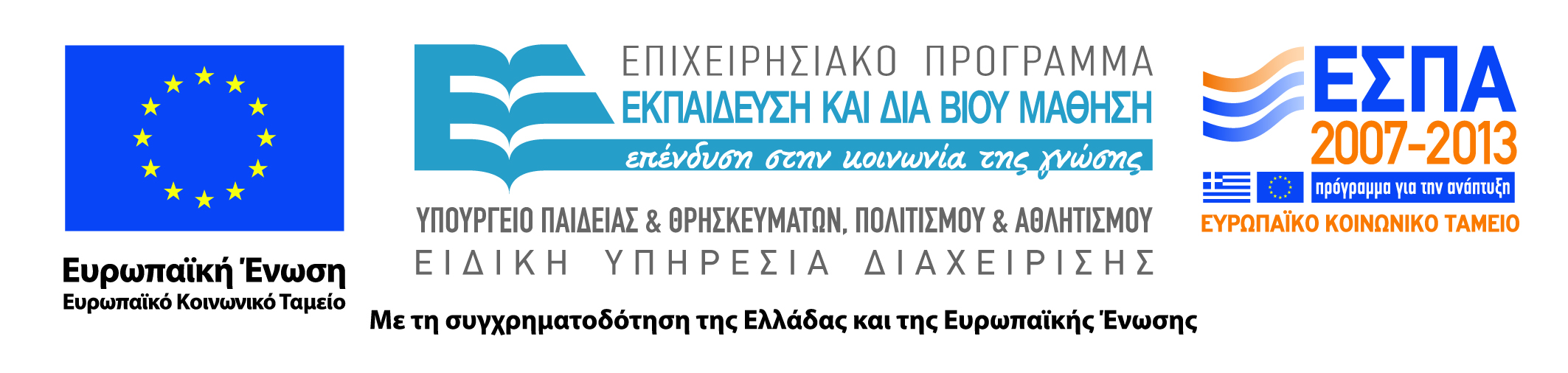 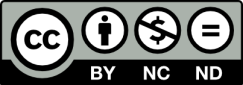